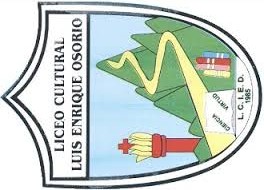 «LICEO CULTURAL LUIS ENRIQUE OSORIO»PRUEBAS SEMESTRALES VIRTUALES 2017PLATAFORMA LEO - SCHOOLOGY  INSTRUCTIVO PARA  PADRES Y ESTUDIANTES
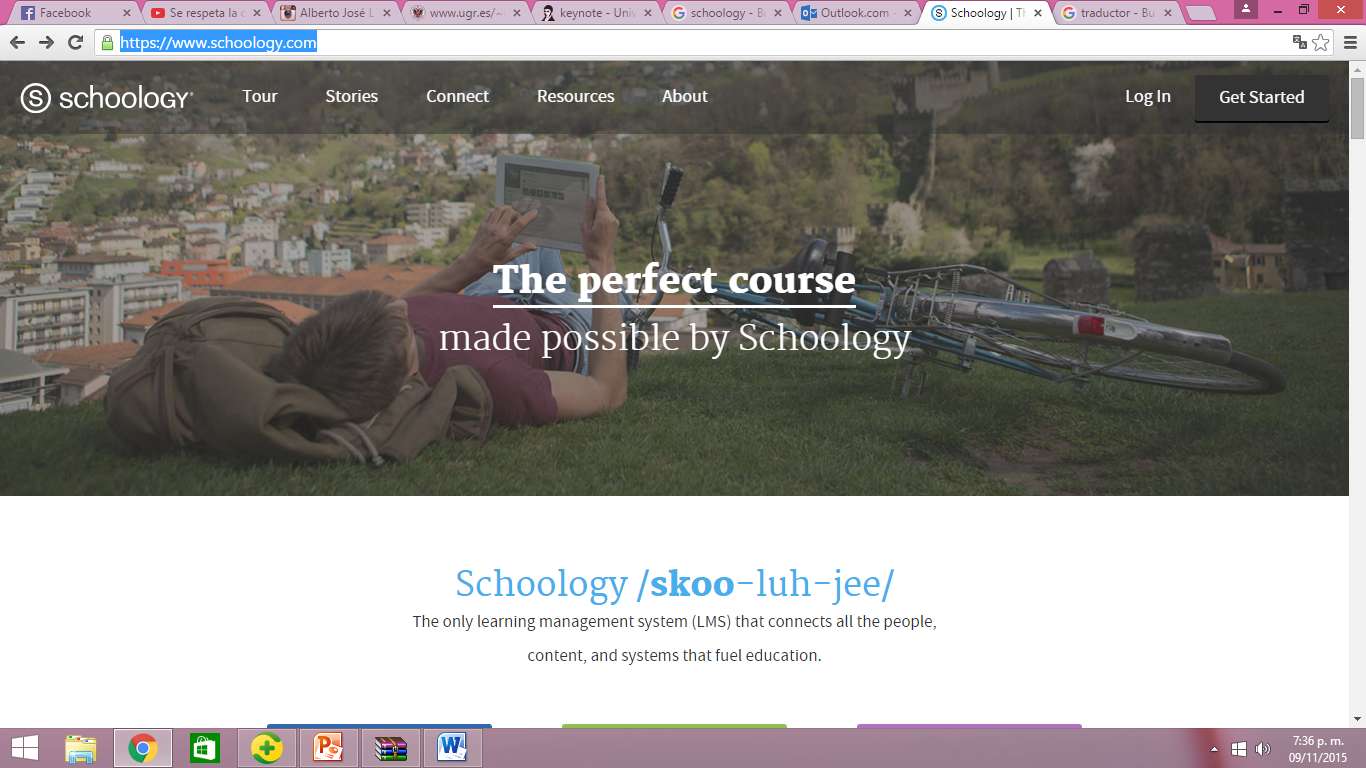 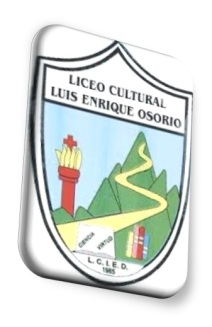 PRESENTACIÓN
Estimados padres de familia y estudiantes:

En el marco del saber, aprender y mejorar los procesos educativos del Liceo, por iniciativa desde Rectoría desde el año 2014, se inició la aplicación de pruebas virtuales como estrategia fundamental para la innovación, la competitividad y para estar a tono con las dinámicas de la producción del conocimiento y la tecnología. Para este año 2017 se continuarán aplicando a través de la plataforma SCHOOLOGY. El presente instructivo tiene como fin documentar a los padres y estudiantes de las características de las pruebas, del cronograma con las fechas de aplicación, recomendaciones especiales para el antes, durante y después de las pruebas y del paso a paso para ingresar a la plataforma y poder solucionarlas.


                                      es una plataforma de aprendizaje sencilla y fácil de usar,  Lo único que se necesita para acceder es un registro previo y para ello el presente instructivo les indicará cómo hacerlo.
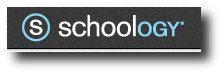 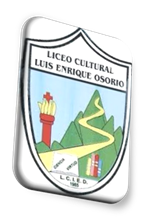 CARACTERÍSTICAS DE LAS PRUEBAS
Las pruebas se aplicarán de grado 5º a 11º, para ser desarrolladas por los estudiantes, desde casa, en horario extraescolar (de 3:00 p.m. a  10:00 p.m.), cuando el estudiante ingrese durante este lapso, tendrá 2 horas para resolverla. 

  Las pruebas están relacionadas con las temáticas vistas durante el primer semestre del presente año y tienen como objetivo identificar la apropiación de los conceptos vistos y las competencias desarrolladas por los estudiantes.  

  Cada prueba consta de 10 preguntas, entre ellas encontrarán de    opción múltiple, de falso y verdadero, y de correlación. Dos de ellas deberán ser justificadas.

  El estudiante debe aprovechar al máximo la oportunidad de presentar las pruebas en casa a través de la plataforma schoology. Los resultados de las mismas corresponden al 25% del trimestre e inciden de manera positiva o negativa en su proceso académico.
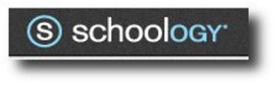 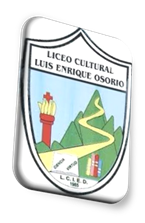 PRUEBAS VIRTUALES SEMESTRALESCRONOGRAMA DE APLICACIÓN
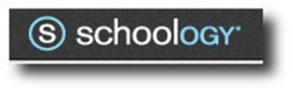 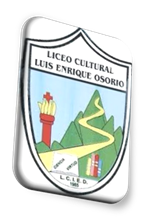 RECOMENDACIONES
ANTES DE LA PRUEBA :  


Disponer de un área de trabajo acorde a la concentración que se requiere para la presentación de cada una de las pruebas.

Generar un clima agradable que propicie la autoconfianza en el estudiante para resolver cada prueba.
  
  Procurar tener a la mano el cuaderno con todos los apuntes de la asignatura y
   diversas fuentes de información que le ayudarán al estudiante y le servirán de
   apoyo  en el momento de resolver la prueba.  
 
  El equipo de computo debe estar en buenas condiciones, tener acceso a internet 
    WEB 2.0 y multimedia (parlantes).
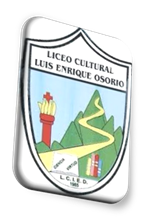 RECOMENDACIONES
DURANTE LA PRUEBA :  


Tener en cuenta las indicaciones del presente instructivo para ingresar a la plataforma


Leer atentamente cada una de las preguntas antes de responderlas.

En algunas preguntas se propone la lectura y el análisis de textos, el análisis de gráficos e imágenes, la observación de enlaces, el análisis lógico matemático, la aplicación de algoritmos y la resolución de preguntas abiertas. Por lo tanto es necesario resolver la prueba con el detenimiento requerido según sea el caso.

Sólo se podrán realizar dos intentos para resolver la prueba.      

Al finalizar la prueba se debe seguir las indicaciones para el envío de la misma.
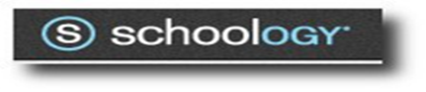 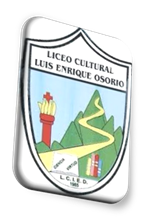 RECOMENDACIONES
DESPUÉS DE LA PRUEBA :

Si durante la aplicación de la prueba se presenta alguna novedad, es necesario que al día siguiente en el horario de 7:20 a.m. a 7:40 a.m. se le notifique al  director de grupo, para que él o ella a su vez informe a Gestión Académica para realizar la intervención correspondiente.

Para revisar la calificación obtenida  en las pruebas, el estudiante y/o el padre de familia,  podrán ingresar a partir del 29 de julio a través de la cuenta de    , 

      Si existe alguna novedad o reclamación esta se deberá informar al orientador
      titular de la asignatura.

Posterior a la aplicación de la prueba en  el aula de clase el orientador titular de la asignatura, realizará RETROALIMENTACIÓN Y CORRECCIÓN de la misma con los estudiantes.

Según el resultado obtenido, el estudiante debe generar un análisis del mismo e identificar que aspectos debe intervenir como plan de mejoramiento. 

No olvidar que el resultado obtenido corresponde al 25% DEL SEGUNDO TRIMESTRE.
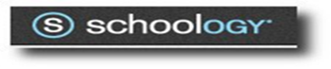 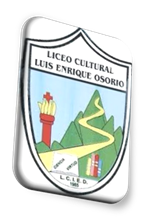 PASO A PASO PARA INGRESAR A LA PLATAFORMA    Y PODER SOLUCIONAR LAS PRUEBAS.
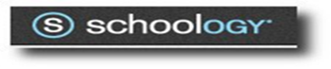 INGRESA A SHOOLOGY A TRAVÉS DEL SIGUIENTE ENLACE
https://www.schoology.com/
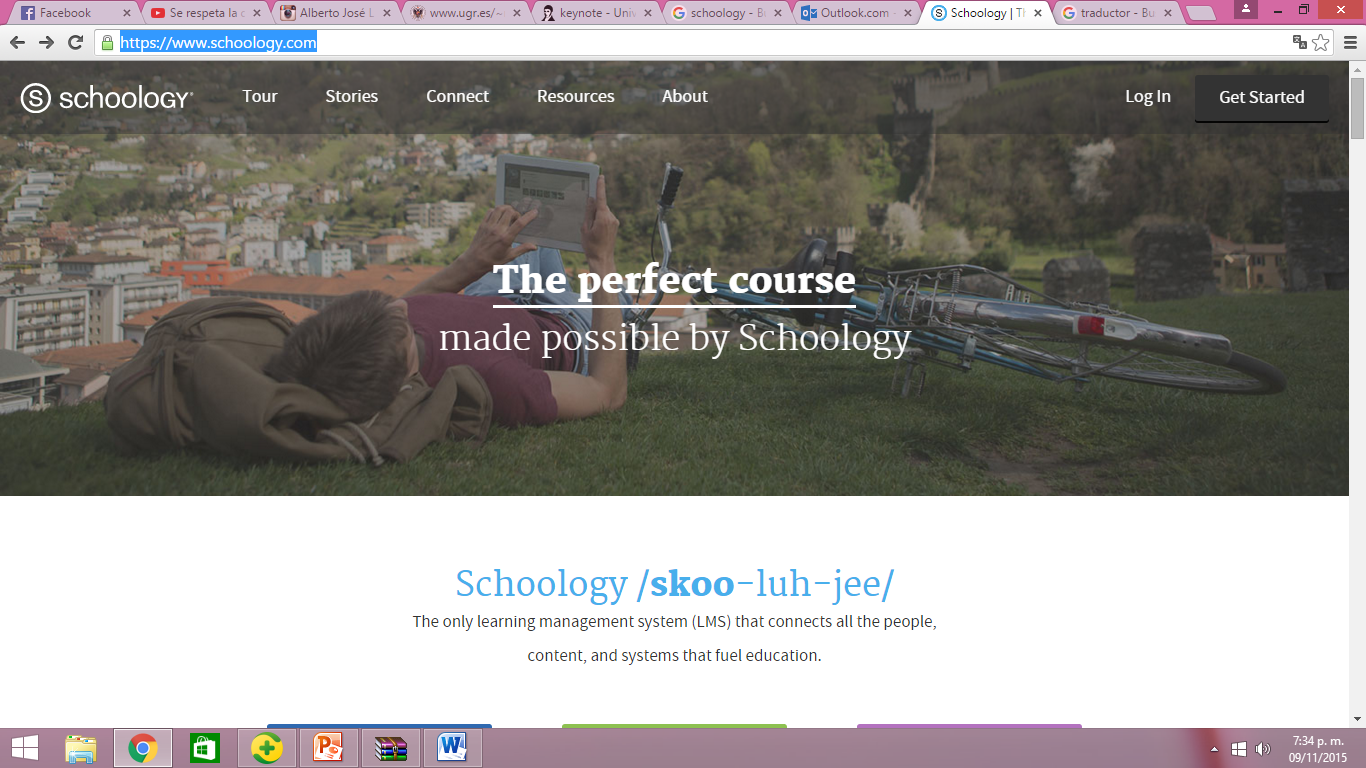 https://www.schoology.com/
ESTA ES LA PANTALLA DE INICIO DE LA PLATAFORMA SCHOOLOGY
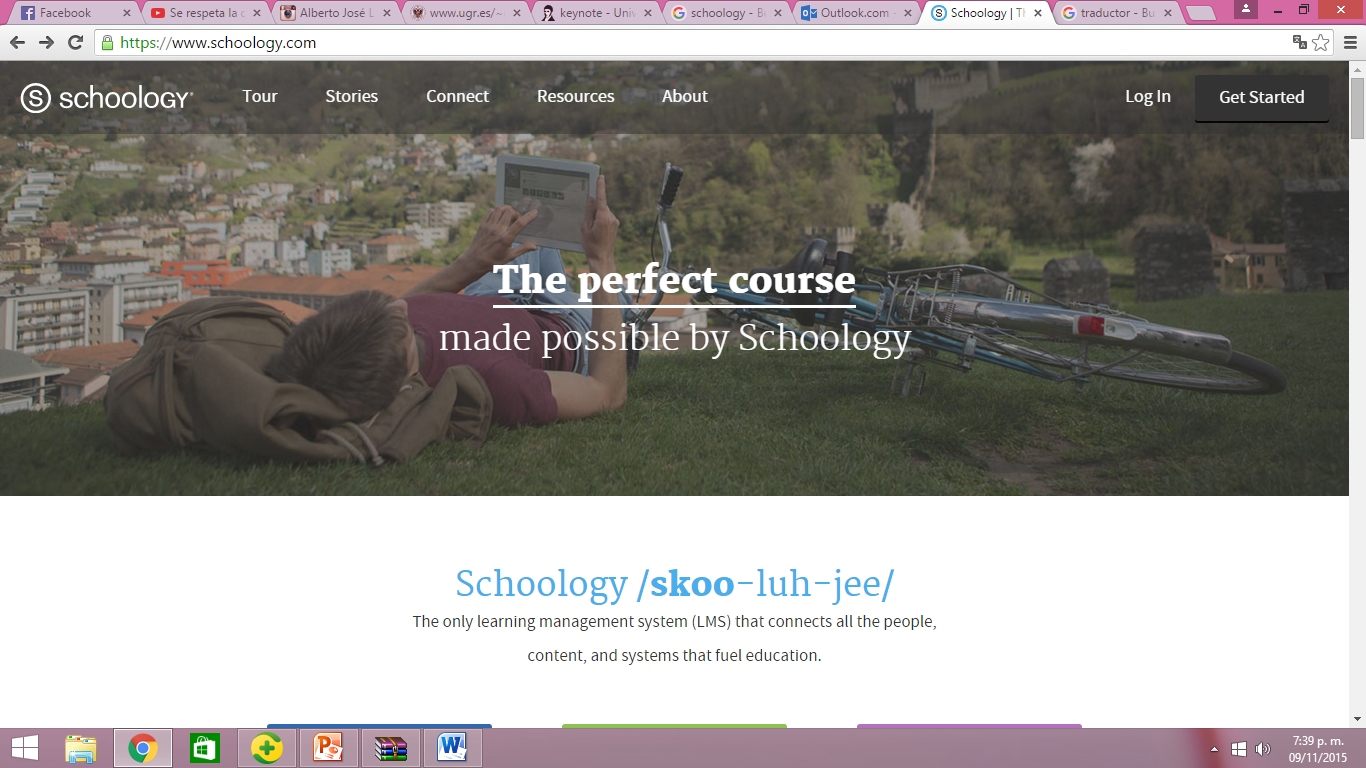 1. PRIMERO HAZ CLICK  AQUÍ  : «Sign Up"
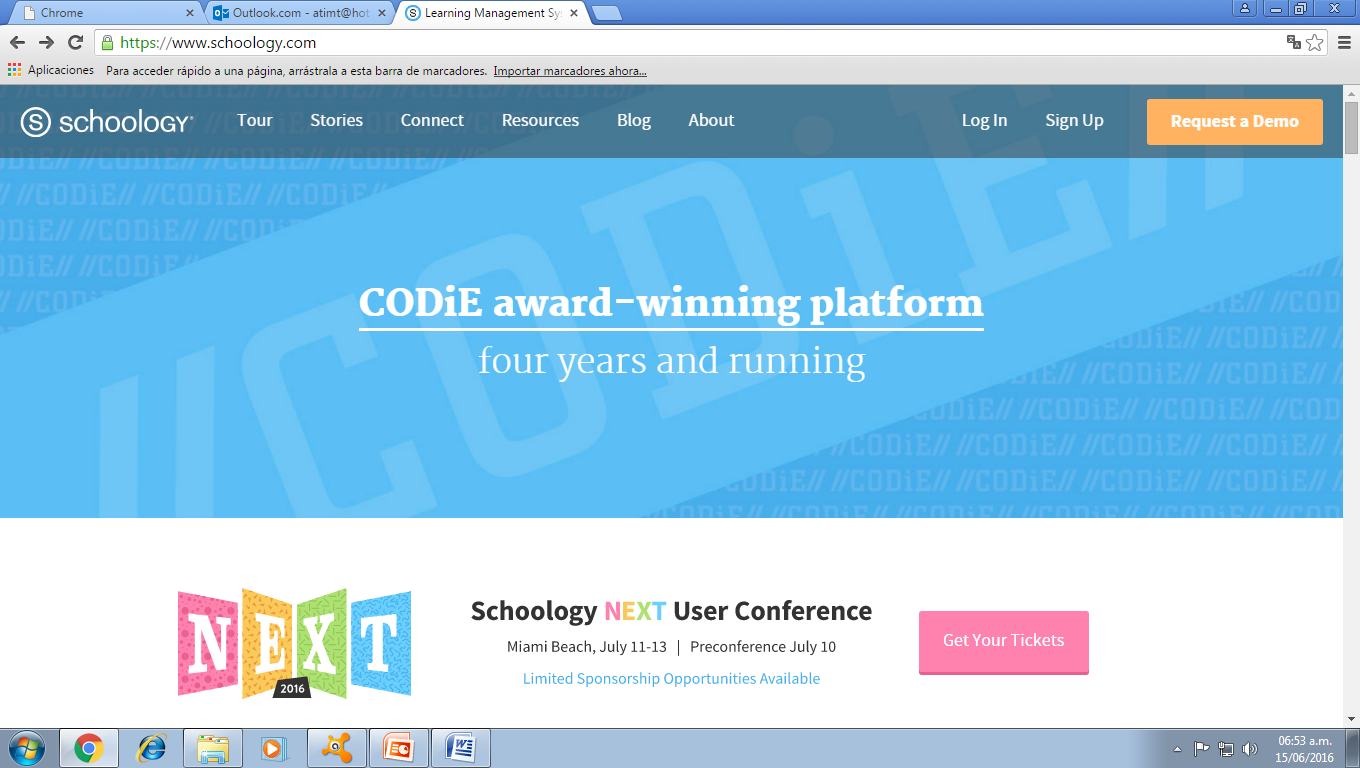 2.  LUEGO AQUÍ  : «Student"
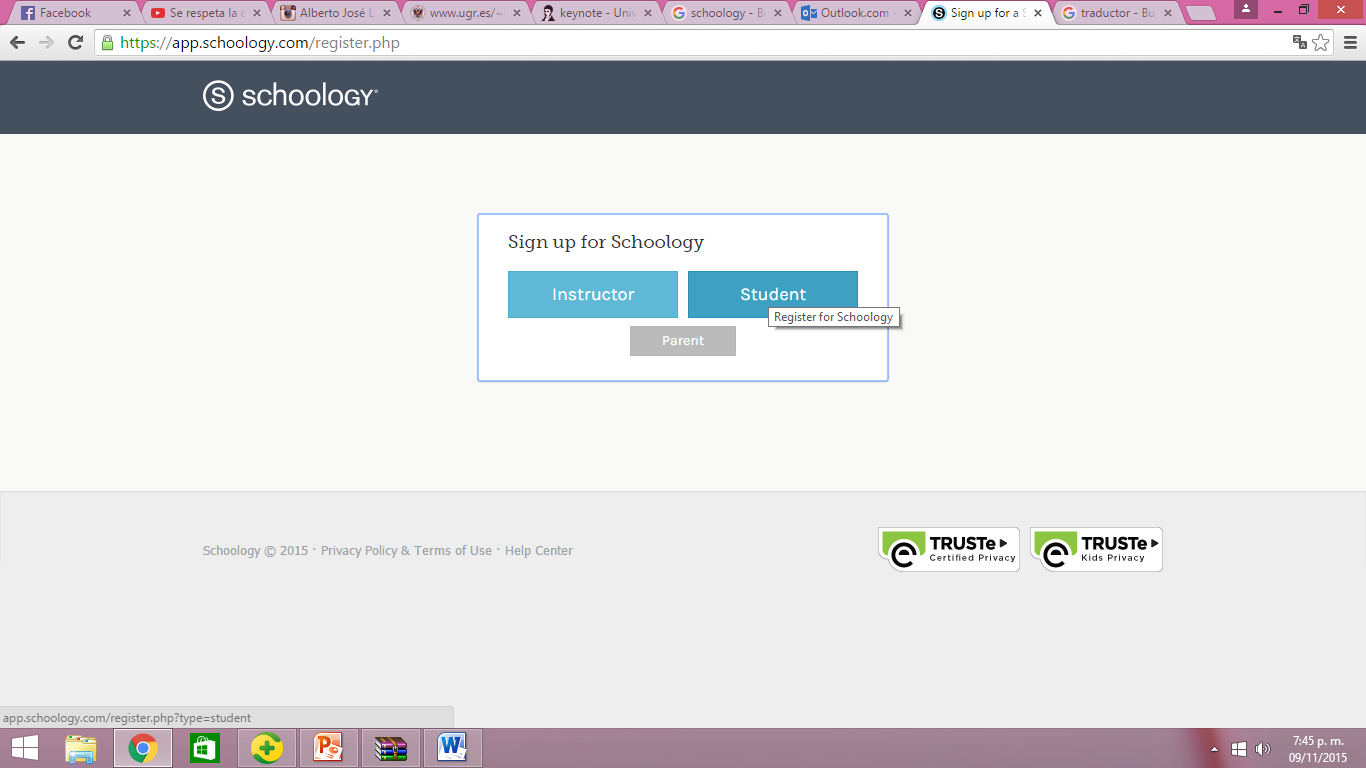 3. DIGÍTA EL  SIGUIENTE CÓDIGO 6Z9FN-DC6FM 
PARA QUEDAR REGISTRADO EN GESTIÓN ACADÉMICA

POSTERIORMENTE SE TE INDICARÁ CUÁL ES EL CÓDIGO PARA CADA PRUEBA
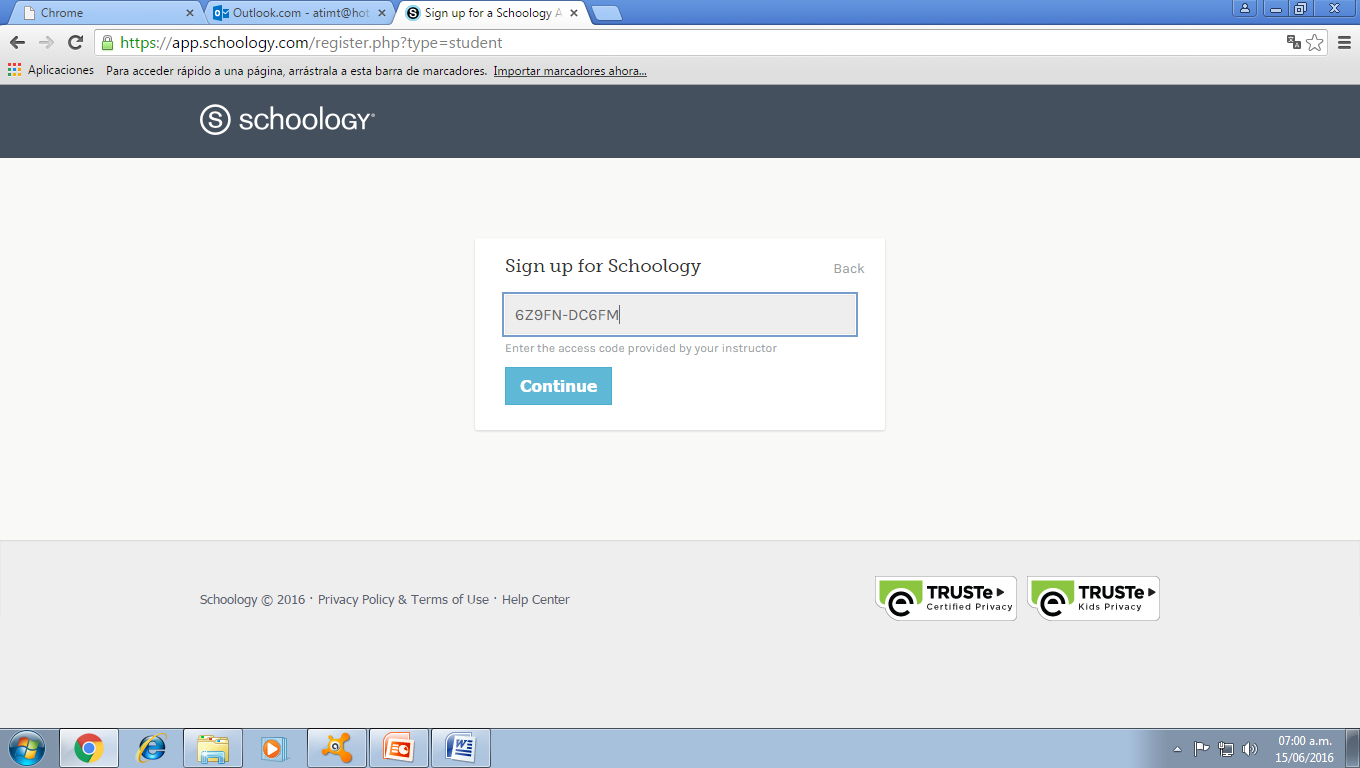 4 .  LUEGO HAZ CLICK  AQUÍ:  Continue
DIGITA CADA UNO DE LOS DATOS QUE TE SOLICITAN
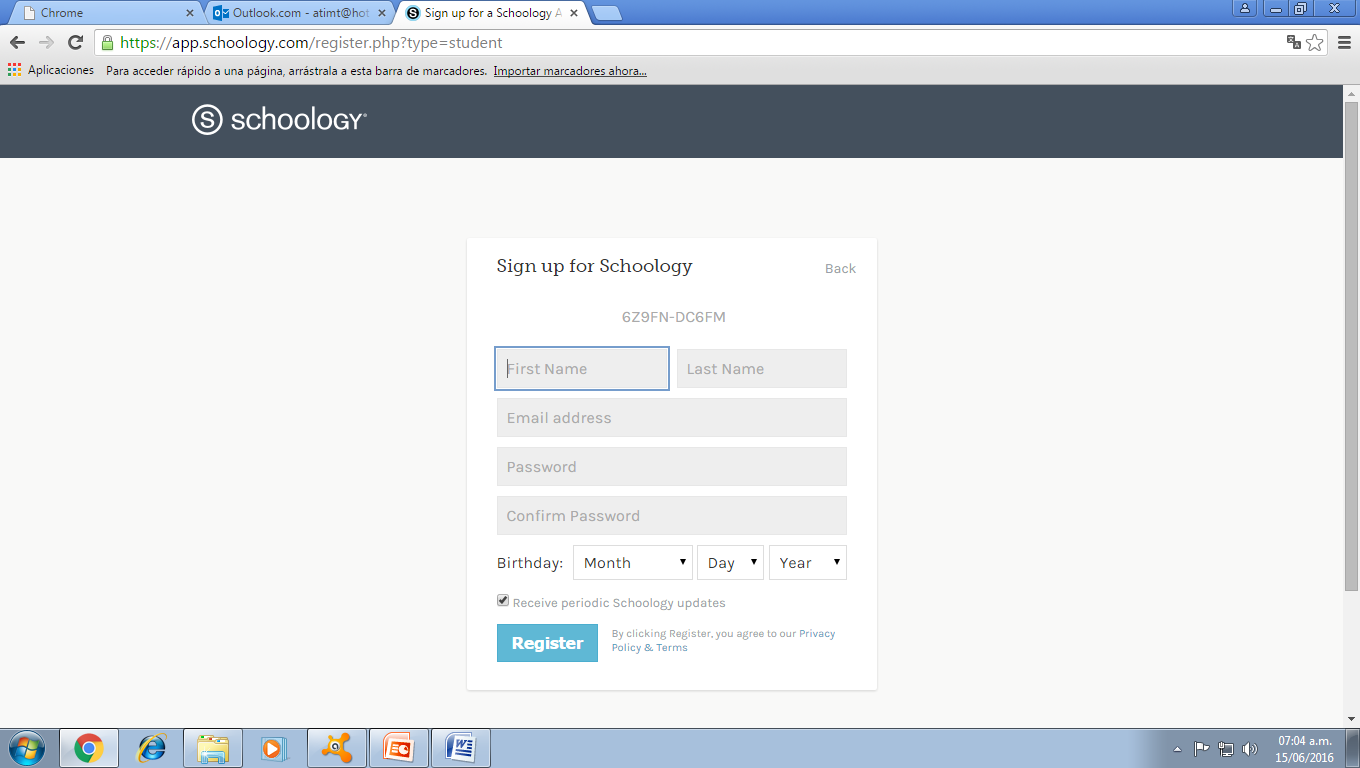 5. DESPUÉS DE INGRESAR TODA LA INFORMACIÓN HAZ CLICK AQUÍ
«Register»
SI NACISTE ANTES DEL AÑO 2000,  ES NECESARIO QUE DIGITES  “2000” PARA PODER QUEDAR REGISTRADO
ES  MUY IMPORTANTE APUNTAR  TU CORREO Y TU CONSTRASEÑA  PARA QUE NO SE TE OLVIDE
DESPUÉS ENCONTRARÁS CON LA SIGUIENTE VENTANA
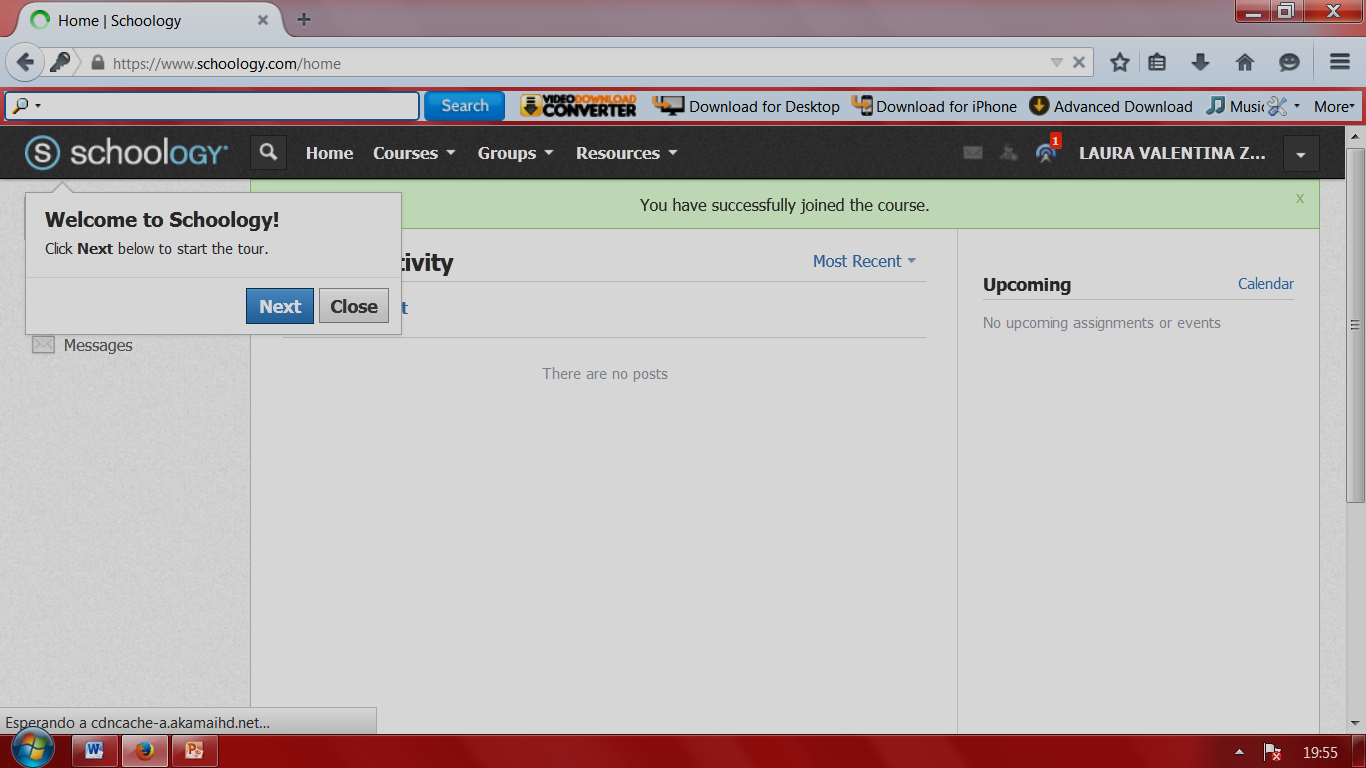 6. PARA CAMBIAR EL IDIOMA  DE INGLÉS A ESPAÑOL, DIRÍGETE A LA PARTE INFERIOR IZQUIERDA DE TU PANTALLA Y HAZ CLICK PARA ELEGIR  ESPAÑOL (SPANISH)
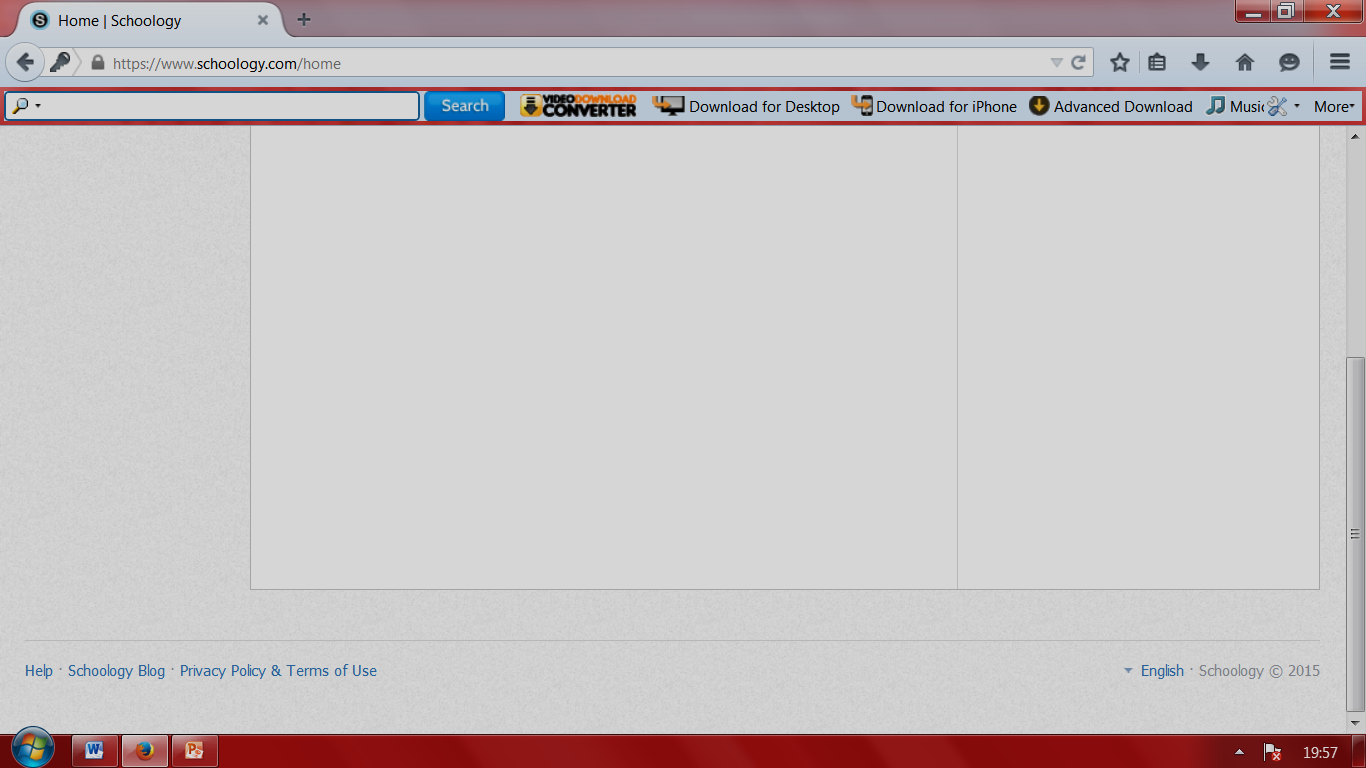 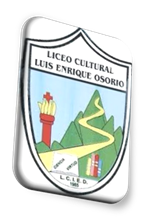 SI YA REALIZASTE EL PROCESO DE REGISTRO HASTA EL PASO ANTERIOR , HAZ QUEDADO(A) VINCULADO(A)  A  LA PLATAFORMA DESPUÉS DEL RECESO DE VACACIONES Y SEGÚN EL CRONOGRAMA DE APLICACIÓN DE EVALUACIONES, ESTOS SON LOS PASOS QUE DEBERÁS TENER EN CUENTA, ADEMÁS DE LOS 6 PRIMEROS, PARA PRESENTAR LAS PRUEBAS VIRTUALES SEMESTRALES
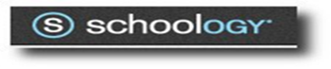 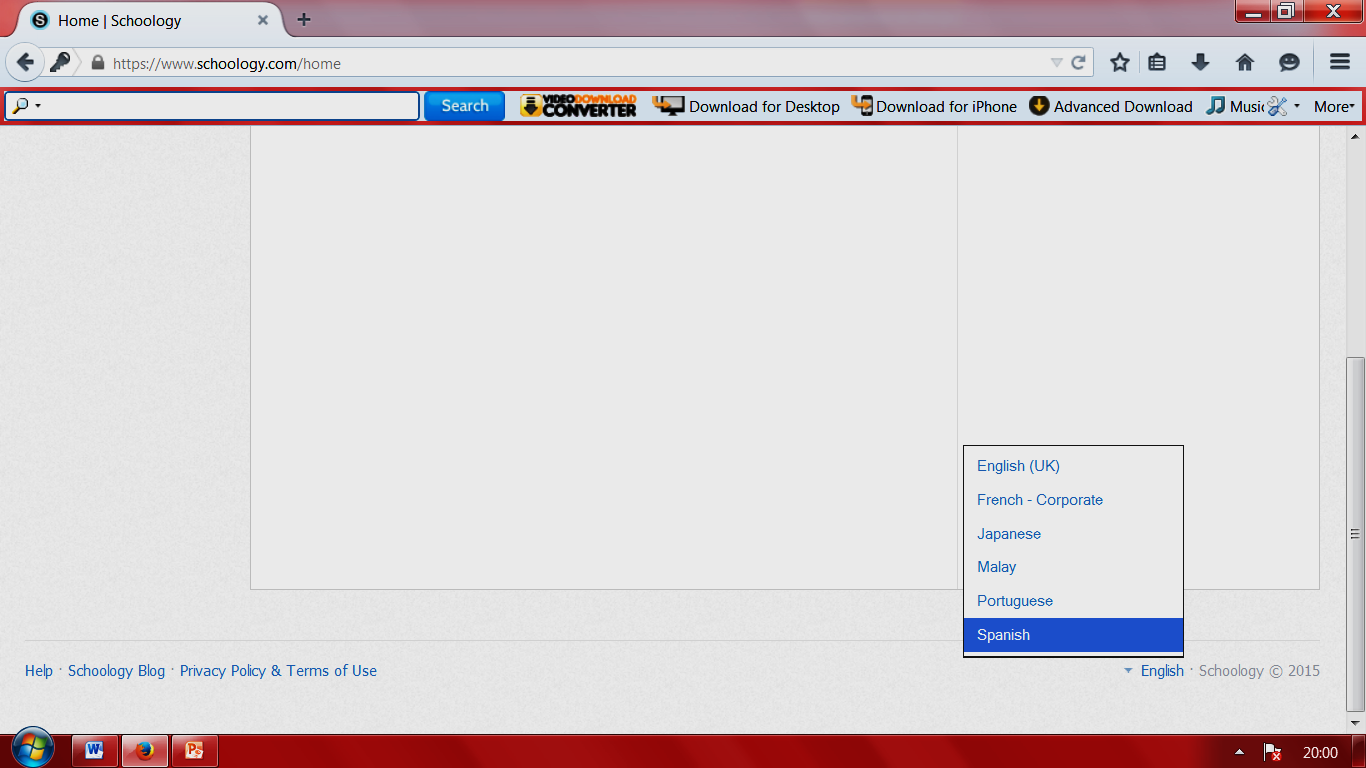 RETOMA LOS 6 PRIMEROS PASOS DEL INSTRUCTIVO
Y PARA CAMBIAR EL IDIOMA HAZ CLICK AQUÍ : ESPAÑOL (SPANISH)
DESPUÉS DE HACER CLICK EN SPANISH,  LA INFORMACIÓN  SE TRADUCE DE INGLÉS A ESPAÑOL
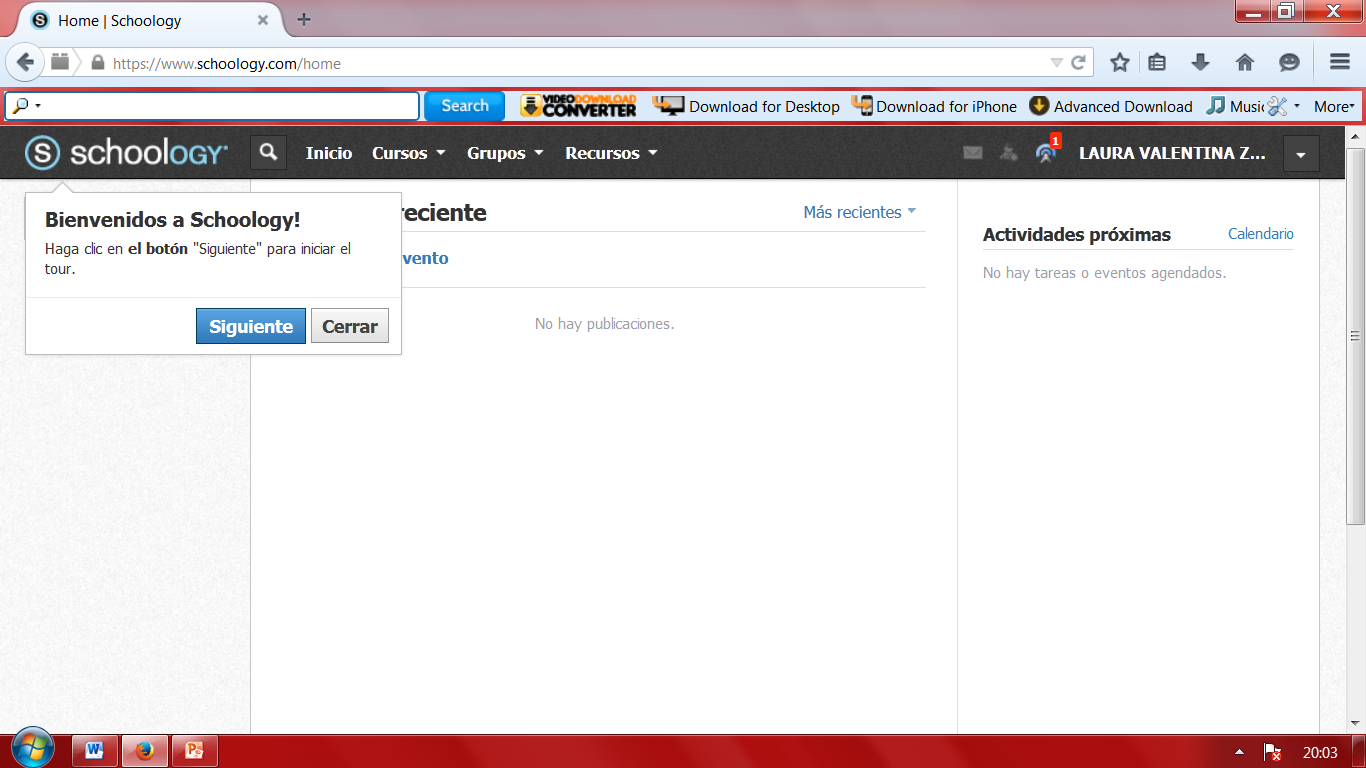 7. INGRESA A TUS NOTIFICACIONES Y ALLÍ  ENCONTRARÁS LA PRUEBA A SOLUCIONAR
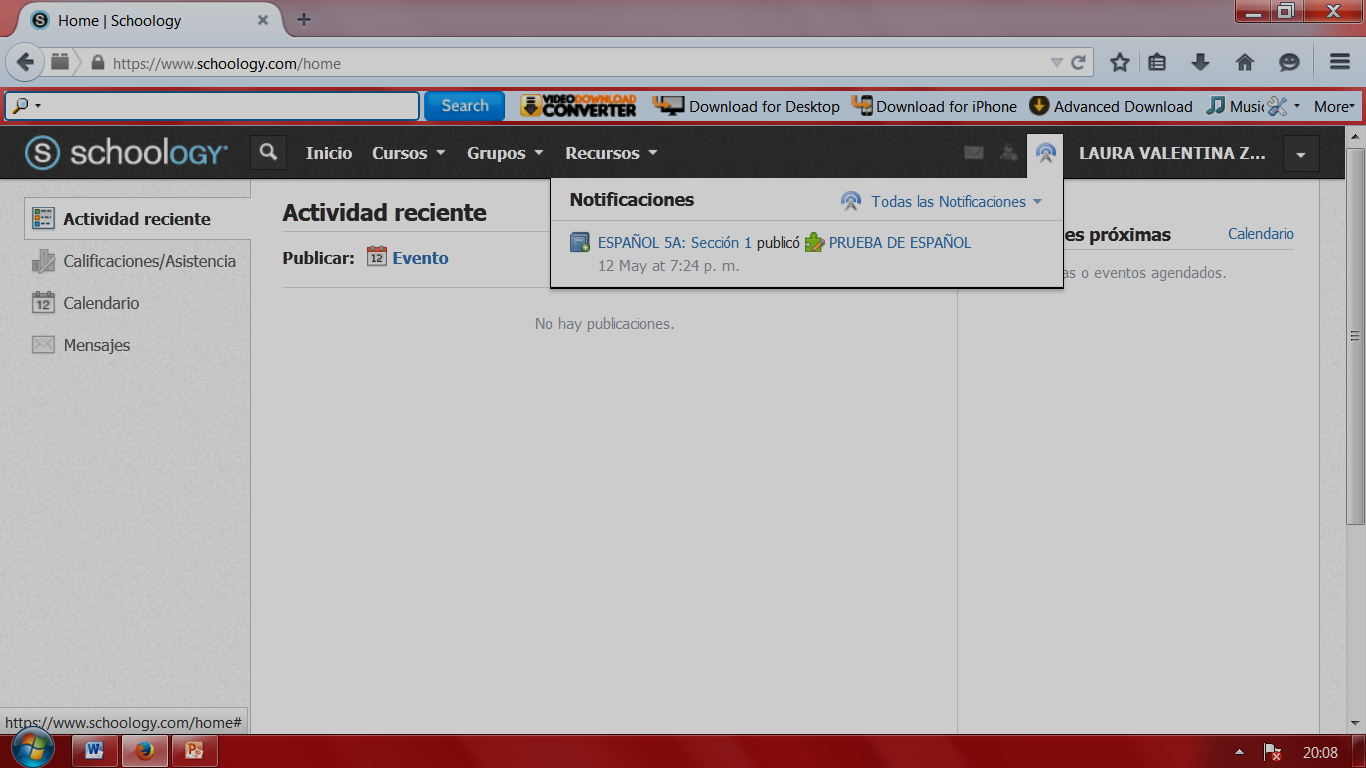 8. HAZ CLICK PARA INICIAR CON LA PRUEBA (EN ESTE CASO ES ESPAÑOL DE 5ª)
9. HAZ CLICK EN COMENZAR
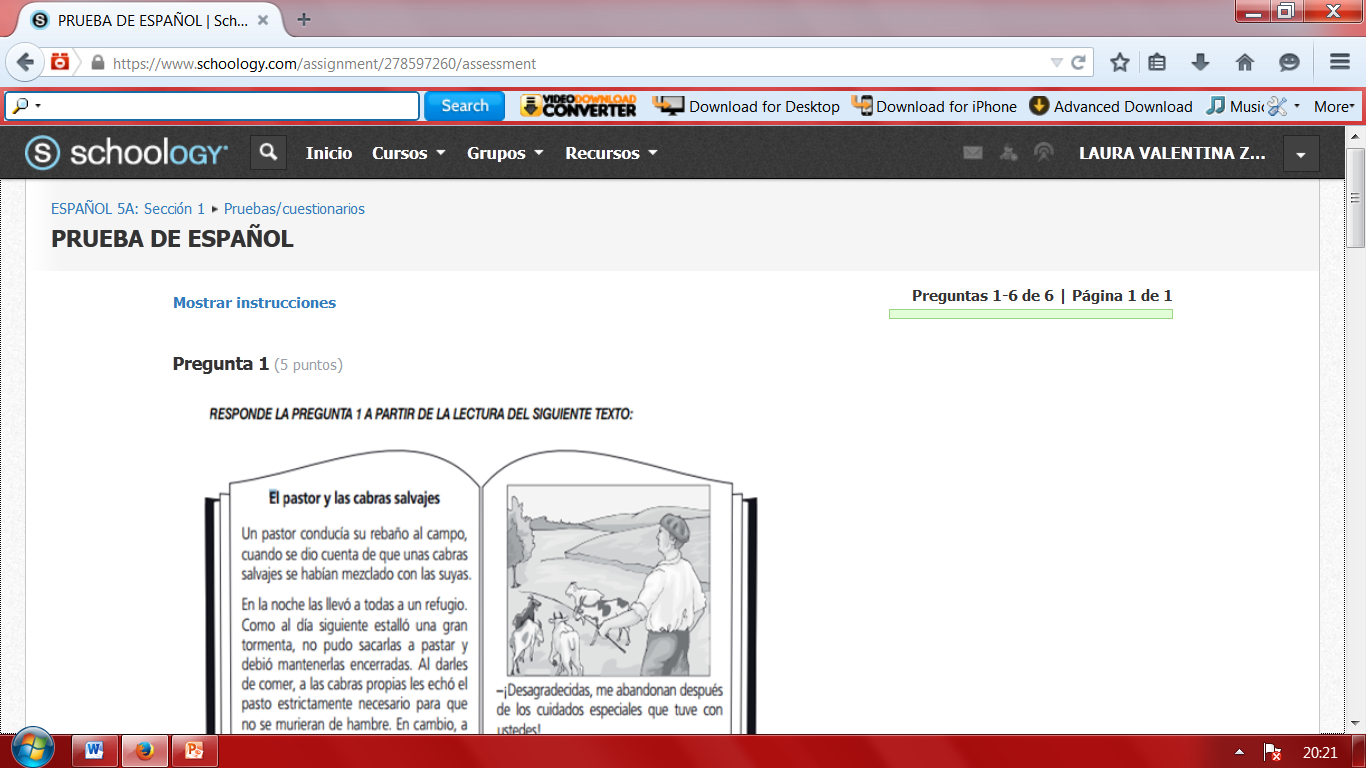 10, A PARTIR DE ESTE MOMENTO COMIENZAS A SOLUCIONAR TU PRUEBA
11,  DEBES  JUSTIFICAR  LA RESPUESTA QUE ASÍ LO REQUIERA
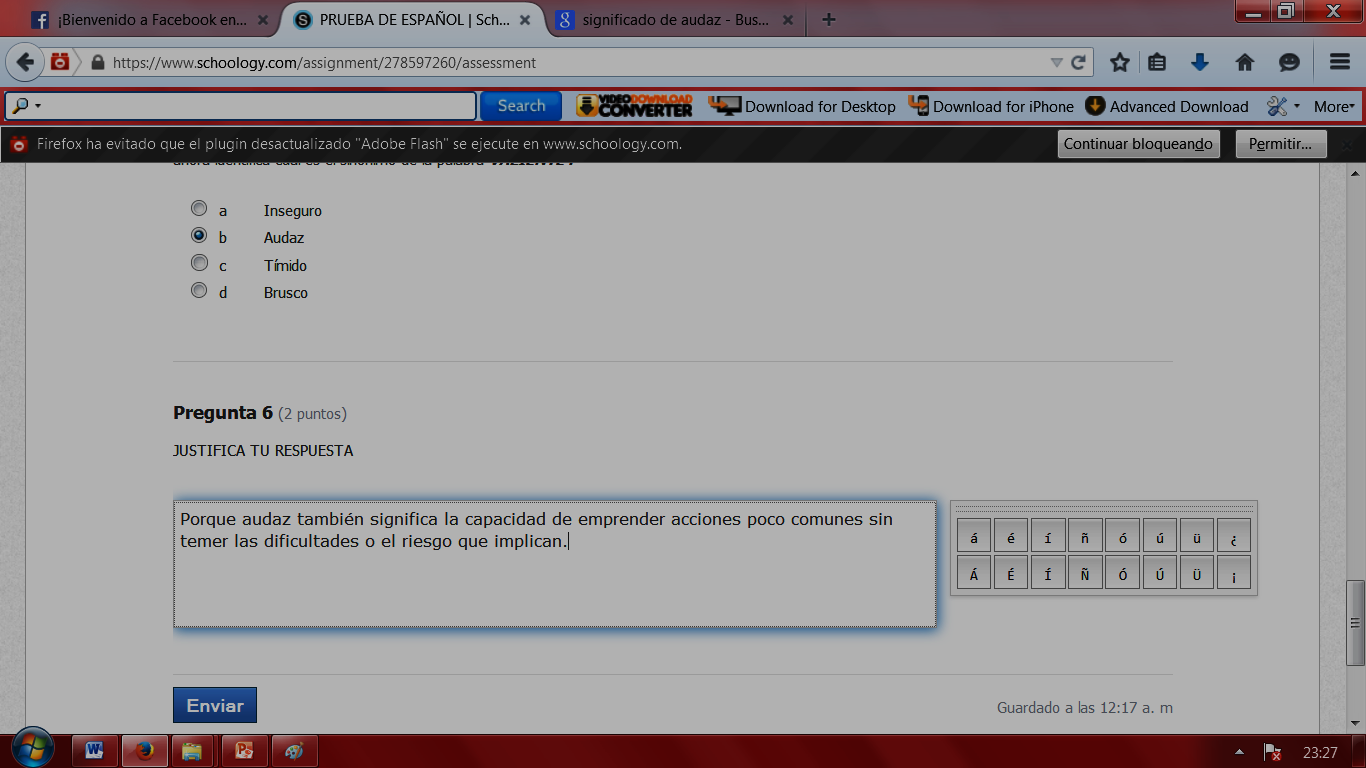 12. DESPUÉS DE HABER FINALIZADO LA PRUEBA DEBES HACER CLICK EN ENVIAR.
PARA PRESENTAR LA SIGUIENTE PRUEBA DEBES 
INGRESAR  A LA CUENTA DE  SCHOOLGY QUE YA CREASTE Y SEGUIR LOS SIGUIENTES PASOS:
. HAZ CLICK EN CURSOS
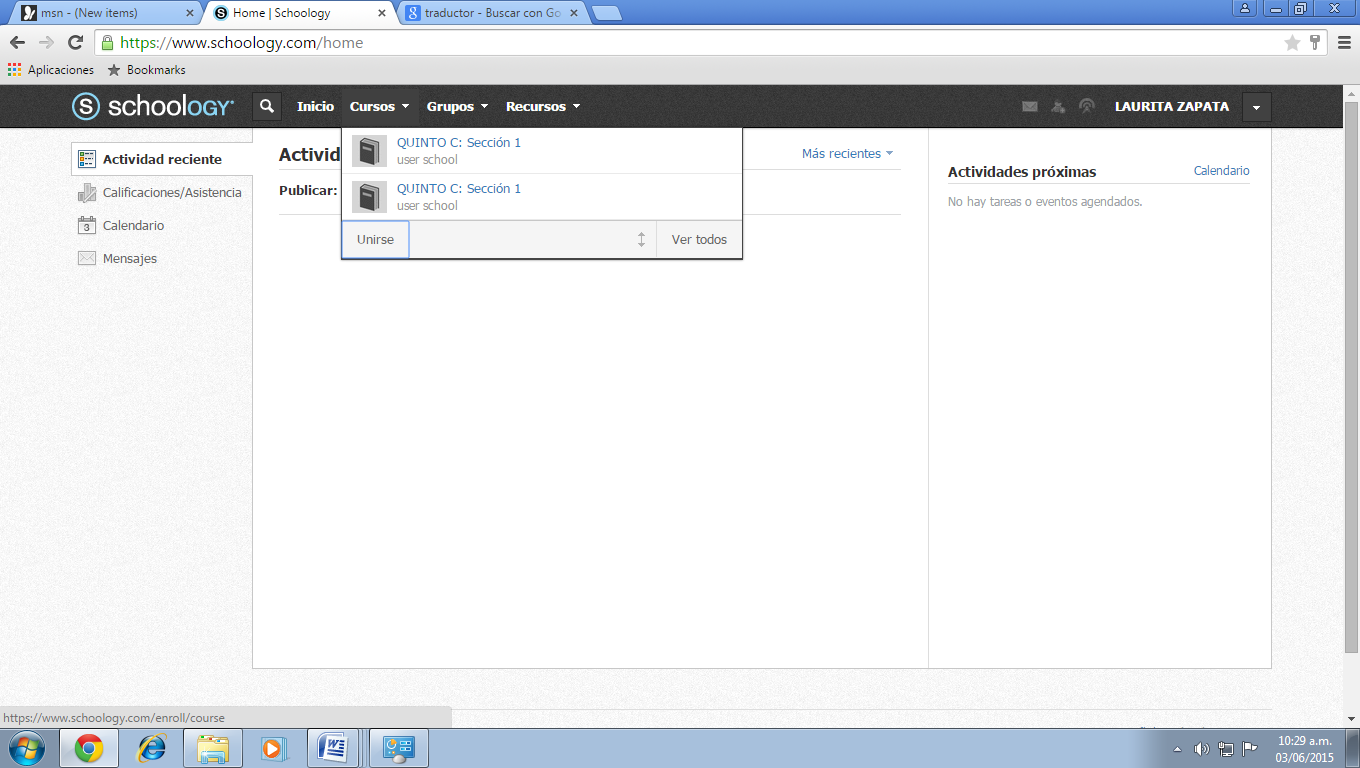 2. HAZ CLICK EN UNIRSE
3. DIGITA EL CÓDIGO DE LA PRUEBA QUE  TIENES PARA HOY
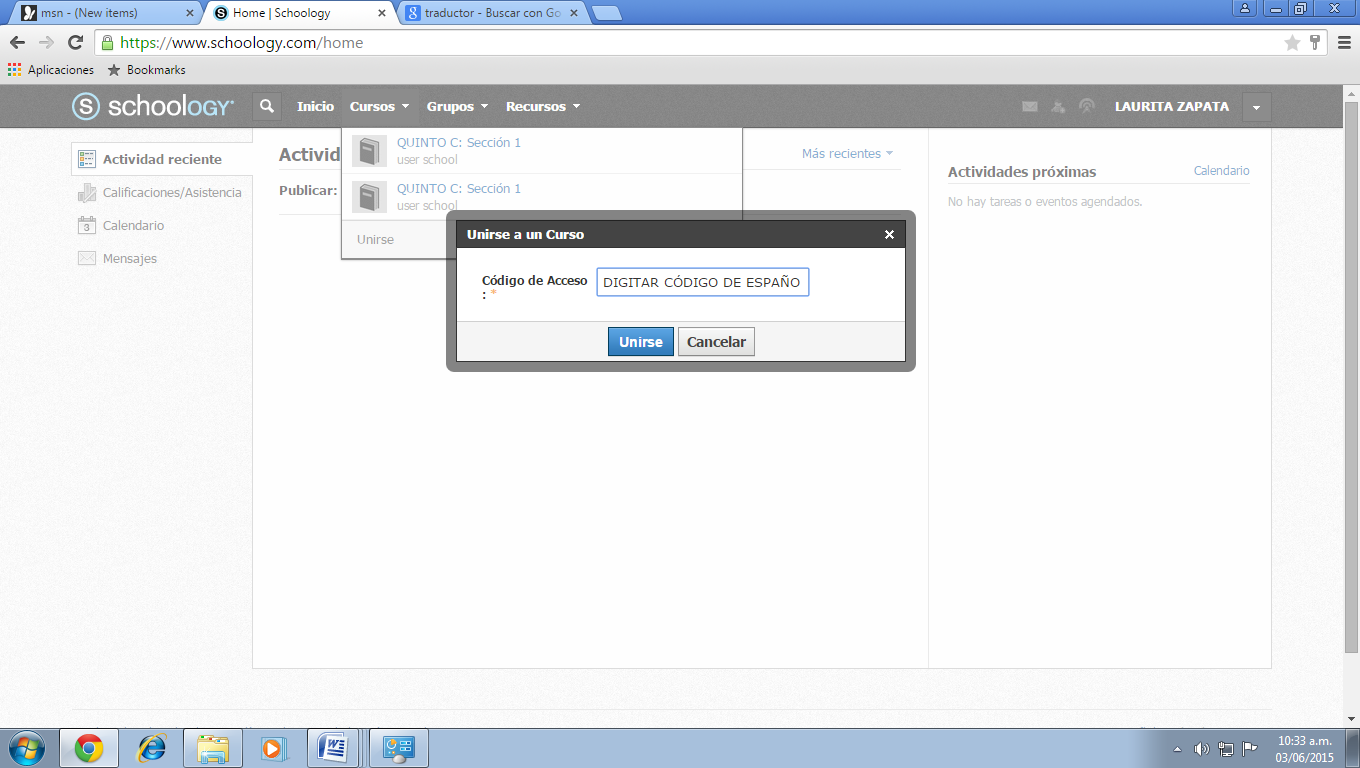 4. HAZ CLICK EN UNIRSE Y LUEGO ENCONTRARÁS EN TUS CURSOS LA  NUEVA PRUEBA A PRESENTAR
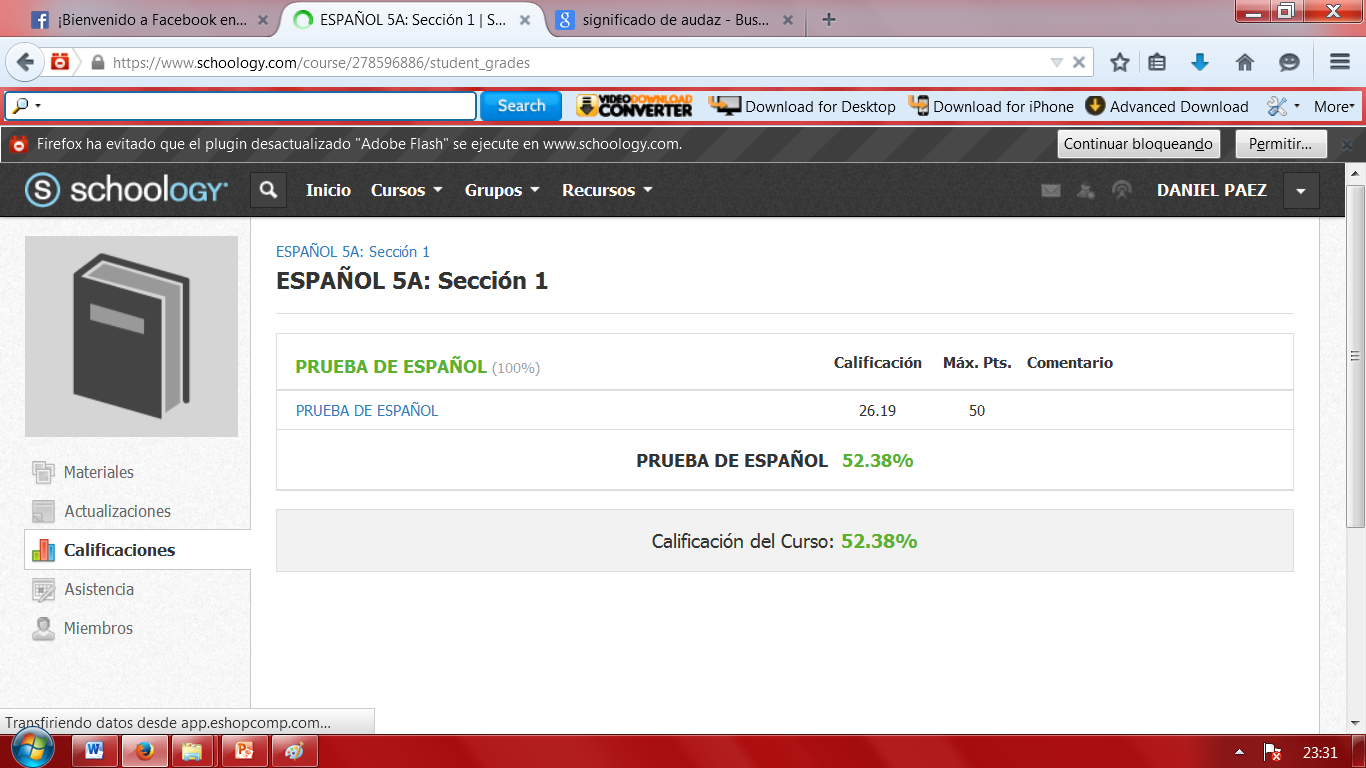 POSTERIOR A LA PRESENTACIÓN DE LA PRUEBA   PODRÁS INGRESAR A TU CUENTA Y OBSERVAR EL RESULTADO O CALIFICACIÓN  DE LA MISMA
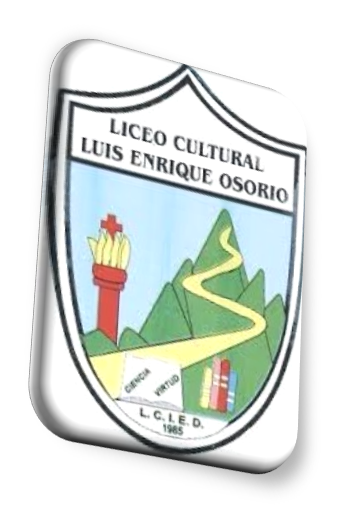 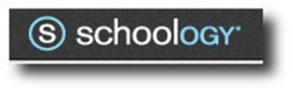 ESPERAMOS QUE NUESTROS                      ESTUDIANTES APROVECHEN AL MÁXIMO TODAS LAS HERRAMIENTAS   TECNOLÓGICAS A TRAVÉS DE LA PLATAFORMAGRACIAS, RECTORÍA  Y    EQUIPO DE GESTIÓN ACADÉMICA